Stalking
College of the Desert Public Safety Department & Emergency Preparedness
2021
[Speaker Notes: The definition is from the CLERY Center 2021 literature.]
Statistics of Stalking
on College Campuses


13% of college women were stalked during a 6-9 month period.
 
80% of campus stalking victims knew their stalkers.
Stalking Behaviors

Assaulting the victim.
Violating protective orders.
Sexually assaulting the victim.
Vandalizing the victim’s property.
Burglarizing the victim’s home or otherwise stealing from the victim.
Threatening the victim.
Sending the victim cards or gifts.
Leaving telephone or email messages for the victim.
Disclosing to the victim personal information the offender has discovered about them.
 Disseminating personal information about the victim to others.
 Following the victim.
 Visiting the victim at work or school.
 Waiting outside the victim’s house.
14. Sending the victim photographs taken of him or her without consent.
What the Victim Should Do:
What the Victim Should Do:
To Report A Crime
To report any crime that occurs on a College of the Desert Campus or location:

Contact 760-341-2111 anytime 24/7/365
Contact local law enforcement
COD Public Safety Department officers and staff are available to
assist you in making a report. 
Keep any and all documentation/evidence 
Assistance with on campus escorts is available
College of the Desert Public Safety Department & Emergency Preparedness
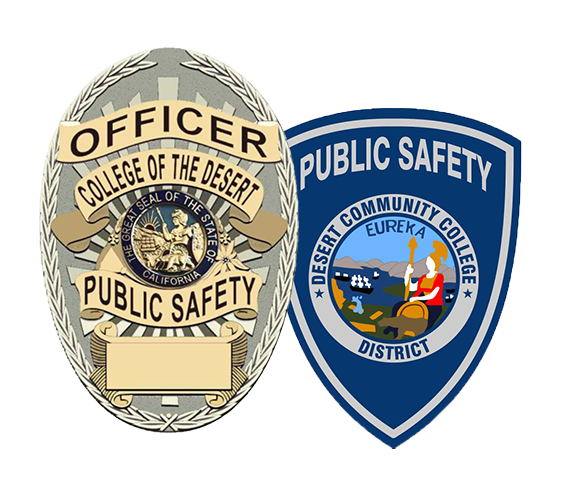